Estimation
1  2  3  4  5  6  7  8  9  10
Estimation.
You are about to test your estimation skills!
You need to estimate how many toys are on each slide.
You will see them for a few seconds before they disappear!
You can then make your estimation.
Are you ready for your first estimation?
Press the arrow to start the challenge.
Estimate how many balls are here.
5
6
7
Estimate how many balls are here.
5
6
7
Estimate how many balls are here.
5
6
7
Play again
Are you ready for your next estimation?
Press the arrow to start the challenge
Estimate how many drums are here.
7
8
9
Estimate how many drums are here.
7
8
9
Estimate how many drums are here.
7
8
9
Play again
Are you ready for your next estimation?
Press the arrow to start the challenge
Estimate how many cars are here.
8
9
10
Estimate how many cars are here.
8
9
10
Estimate how many cars are here.
8
9
10
Well done!
Are you ready for your next estimation?
Just like before, you will need to estimate how many toys are on each slide.
You will see them for a few seconds before they disappear!
You can then make your estimation.
Press the arrow to start the challenge.
Estimate how many airplanes are here.
11
12
13
Estimate how many airplanes are here.
11
12
13
Estimate how many airplanes are here.
11
12
13
Play again
Estimate how many teddy bears are here.
16
17
18
Estimate how many teddy bears are here.
16
17
18
Estimate how many teddy bears are here.
16
17
18
Well done!
Why not try your own estimation activities?
Suggestions
Pick up a handful of counters or cubes. Take a quick look before estimating how many you are holding. Count them. Were you right?
 
Ask a friend to put cubes/sweets/small toys into a clear container. Estimate how many are in the container before counting them.
Estimation.
Thank you for downloading this resource.

With many thanks and credit for the great clipart from: 


https://www.teacherspayteachers.com/Store/Whimsy-Clips
If you have any further questions, please do not hesitate to contact me:



 info@allthingsmaths.co.uk
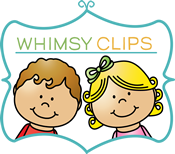 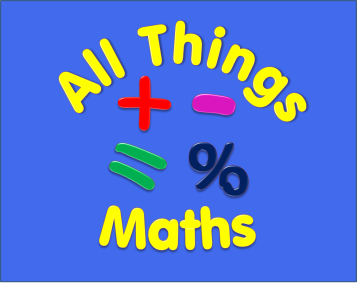